Проект «Профессии собак»
Среднесрочный проект 
старшей группы «Пчелки»
 ДО №5 ГБОУ школы №1467
Руководители проекта:
Зинова Ирина Владимировна
Цели проекта:
1. Исследовать:
- Какие профессии бывают у собак;
- какие породы собак берут на службу.
2. Дополнить и обогатить знания по формированию целостной картины мира.
3. Увеличить познания в художественной литературе и изобразительном искусстве о собаках.
4. расширить игровую среду подвижными, дидактическими и сюжетно-ролевыми играми.
5. Развивать интерес к исследовательской деятельности.
Пограничник
Таможенник
Собака полицейский
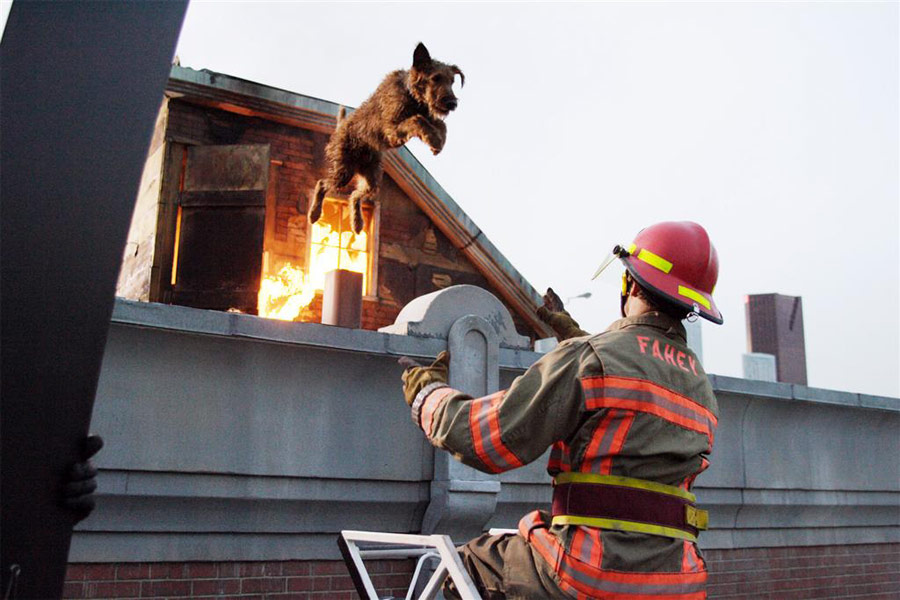 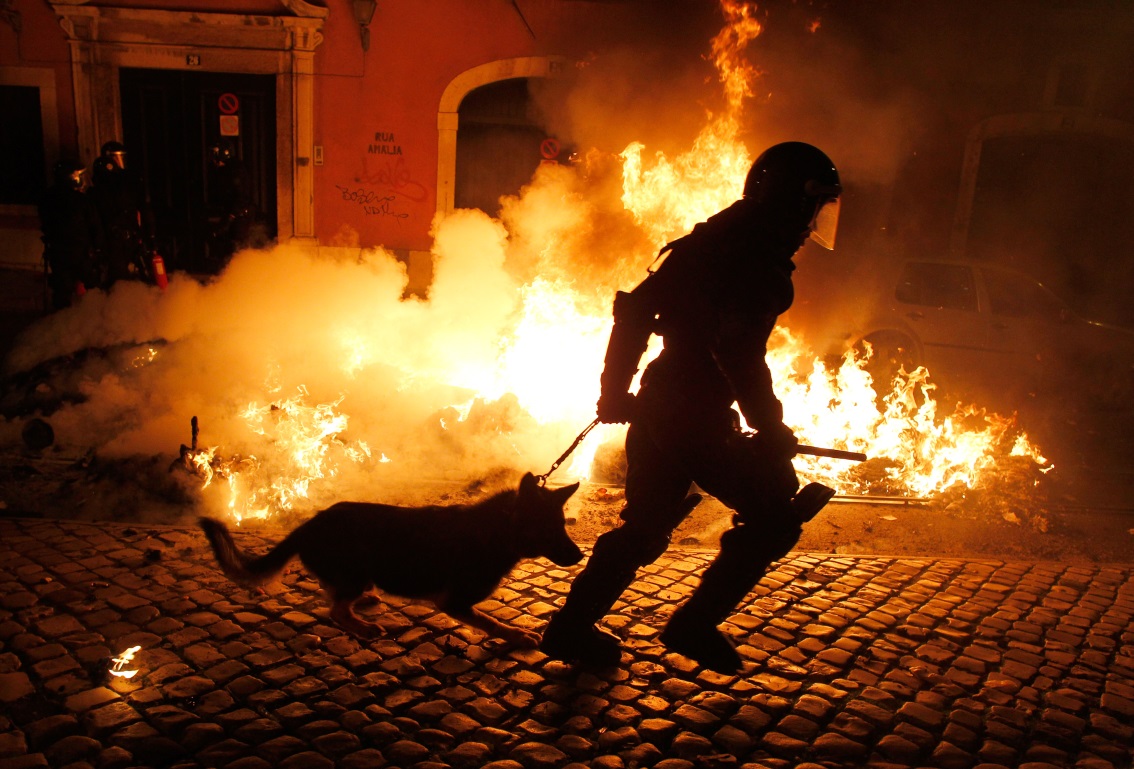 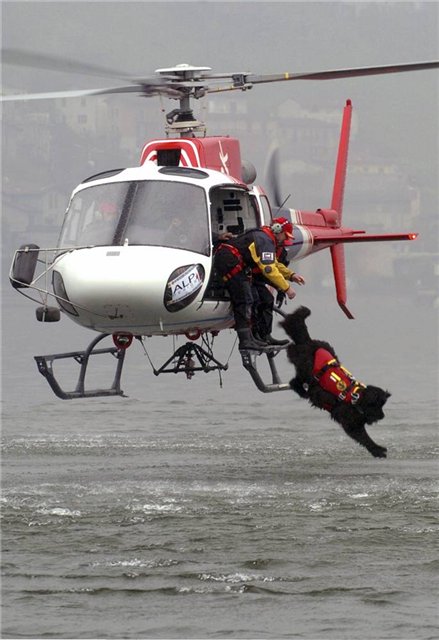 .
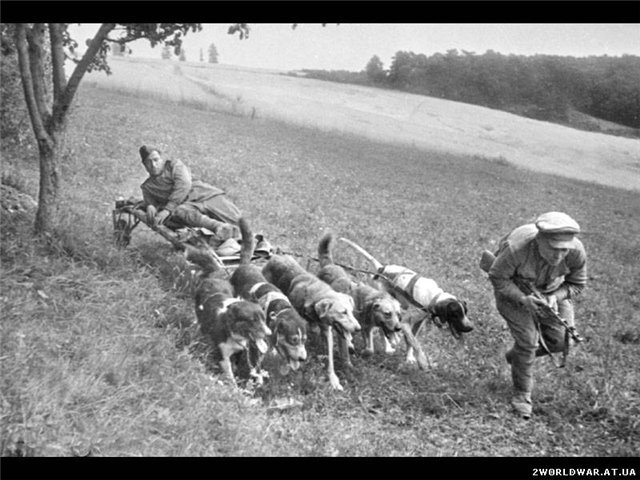 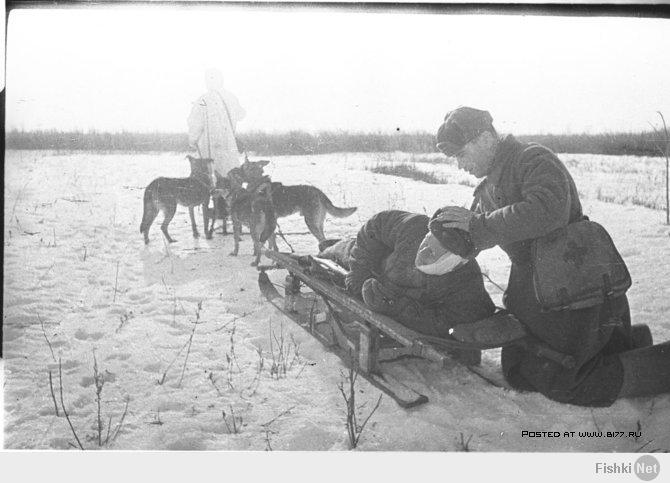 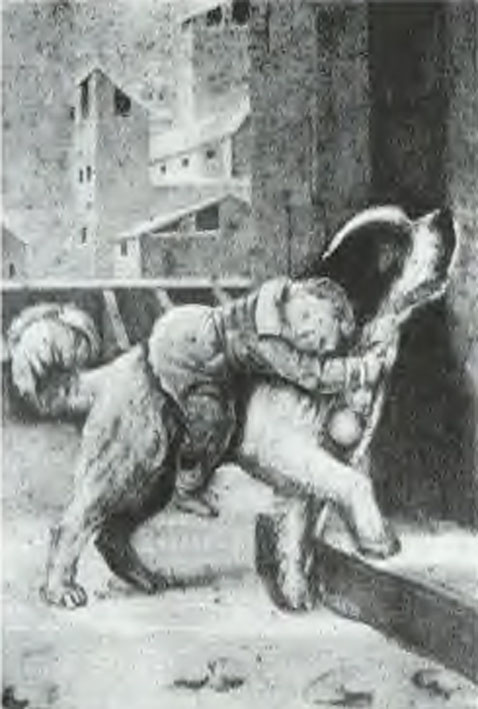 ,
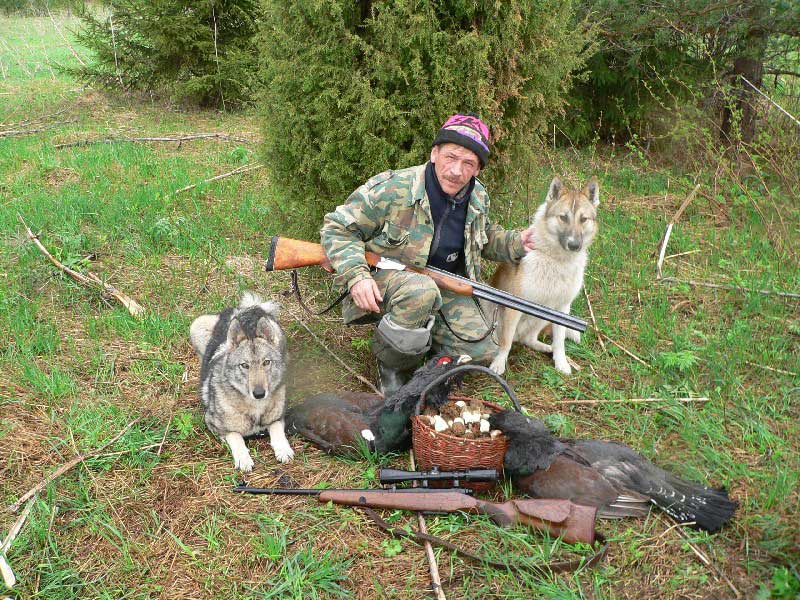 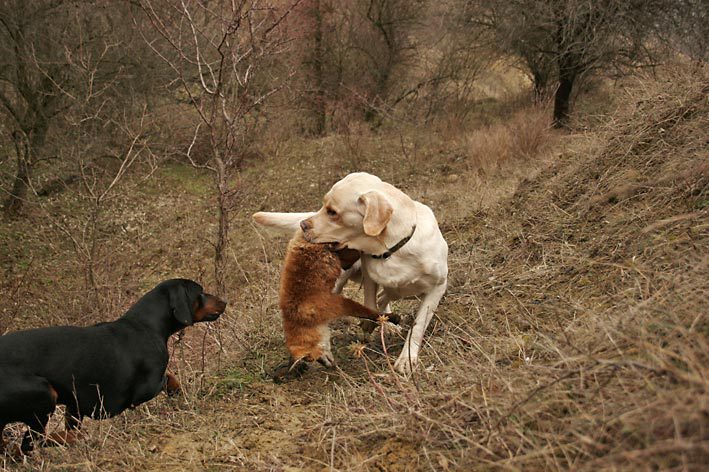 Собака охранник
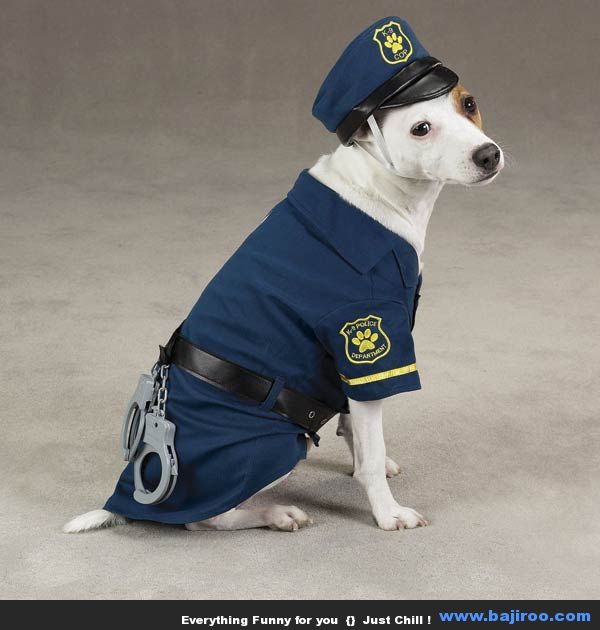 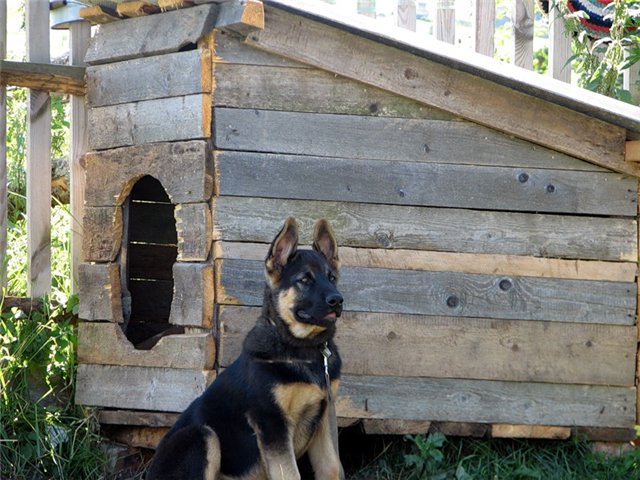 Домашние собаки - компаньоны
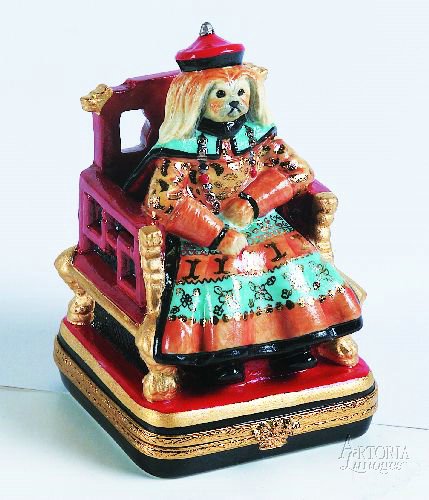 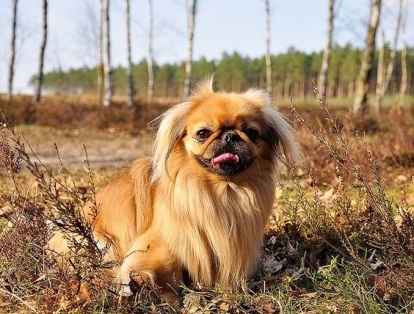 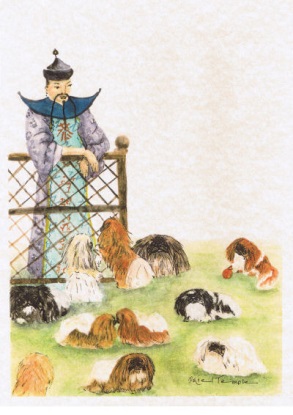 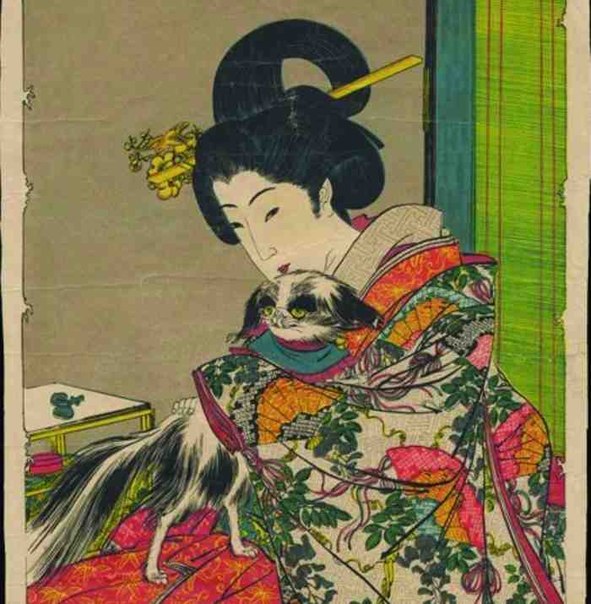 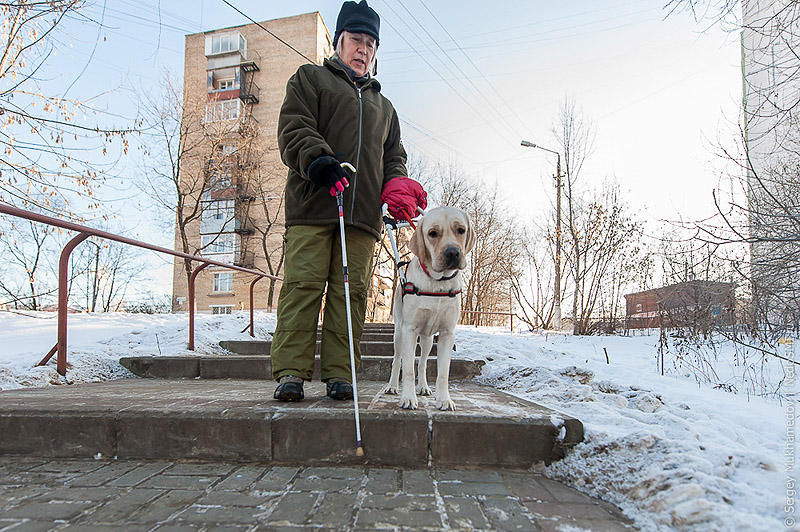 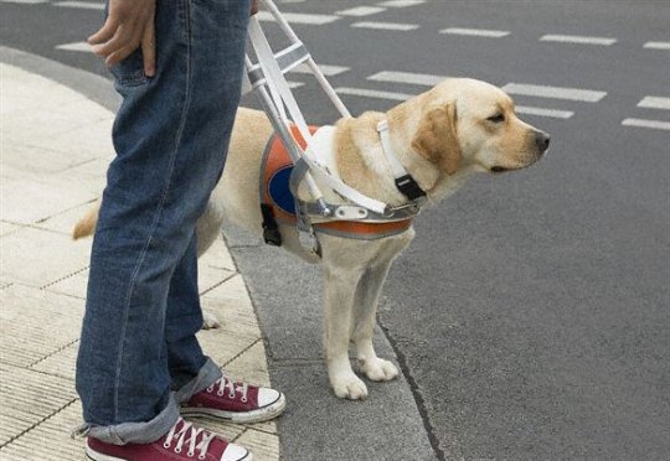 Собаки полярники
Балто
Собака пастух
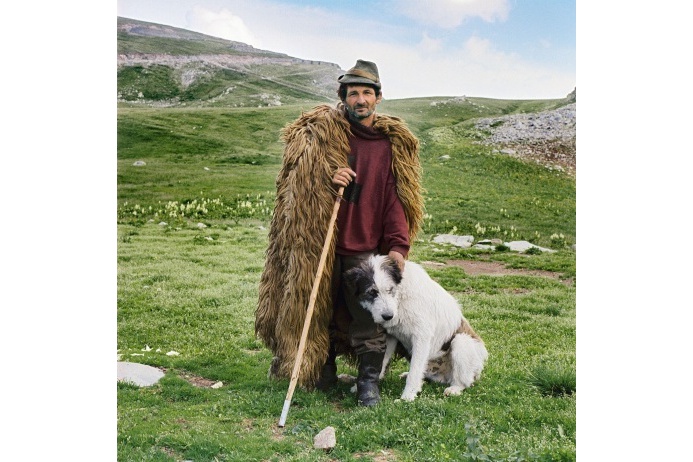 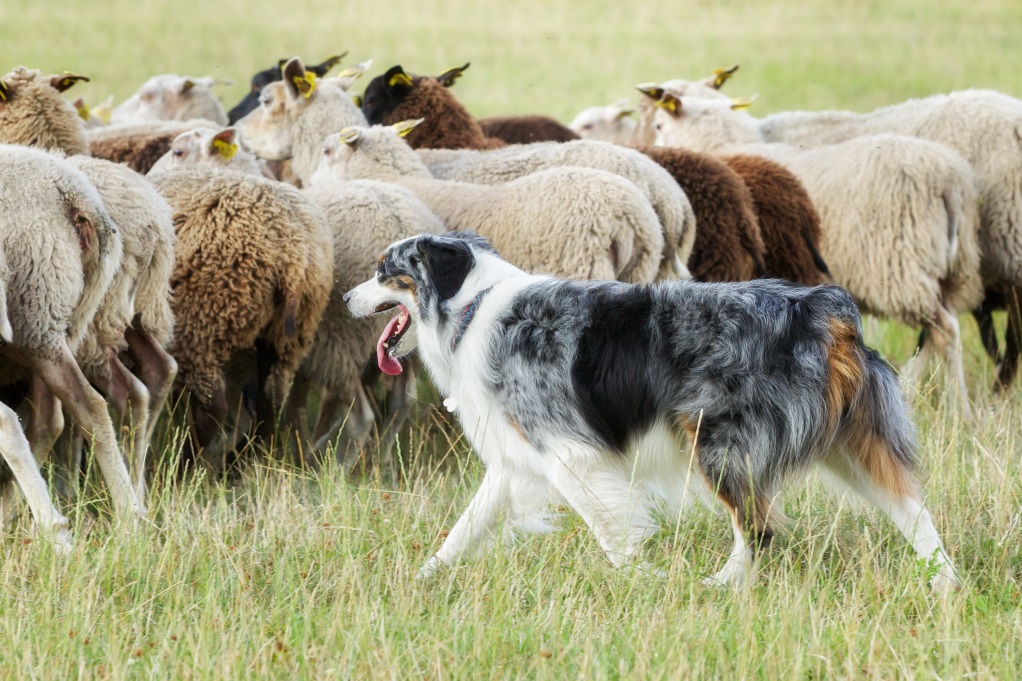 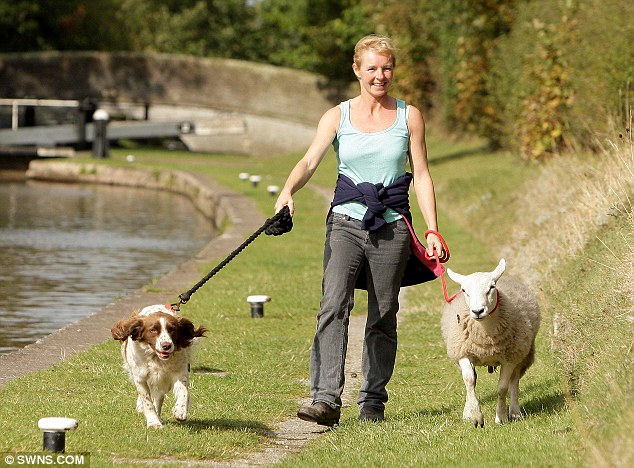 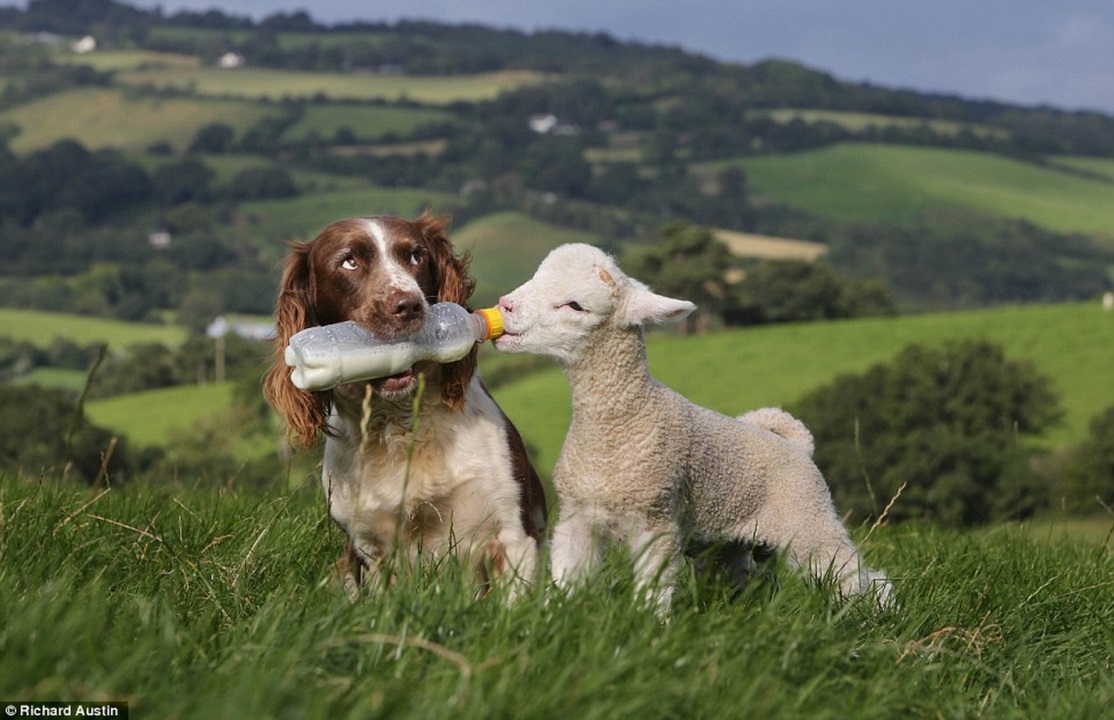 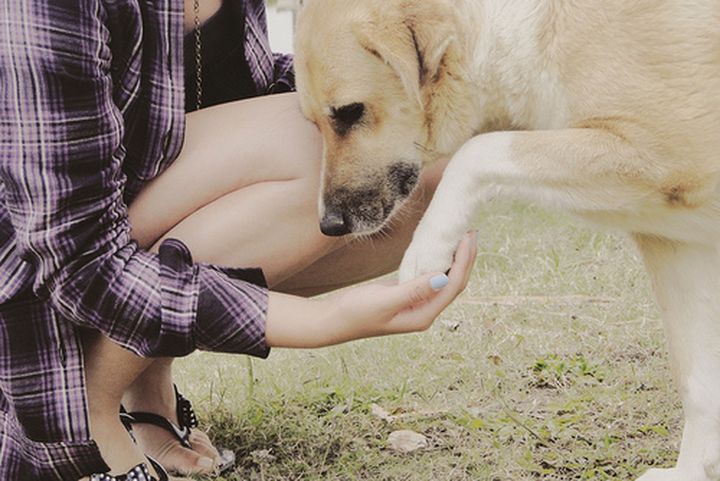 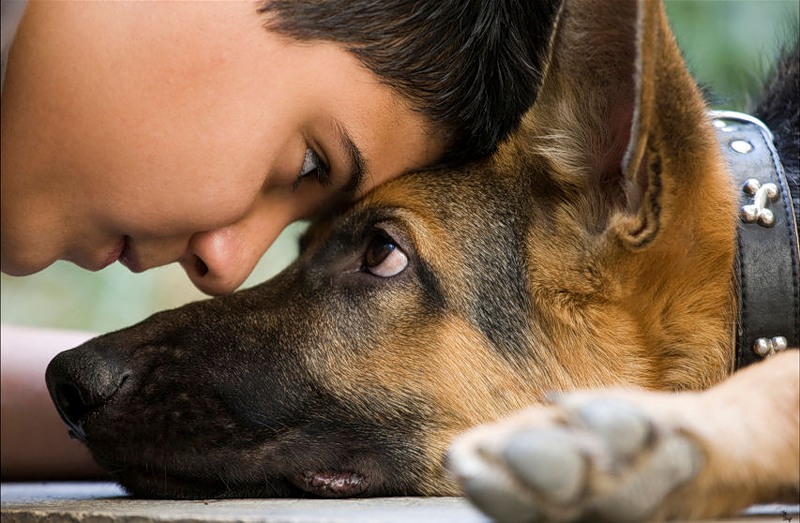 Спасибо за внимание